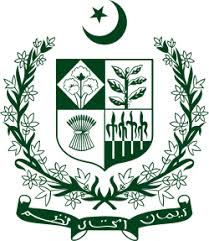 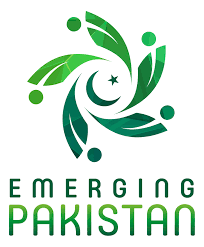 E-Commerce Policy Framework of Pakistan
Ministry of Commerce & Textile,
Commerce Division
4th February,2019.
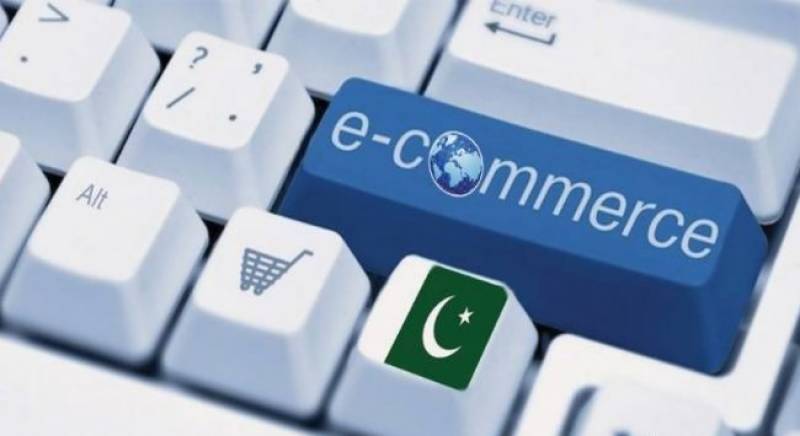 E-Commerce,Global Perspective
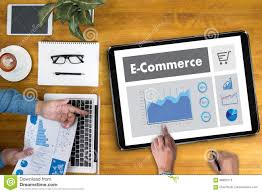 What is E-Commerce
It is the "production, distribution, marketing, sale or delivery of goods and services by electronic means”.				
					(As defined by the WTO)	
The Internet of Things (IoT),Artificial Intelligence (AI) 3D printing & Blockchain technologies  have the potential to further transform the global trade.
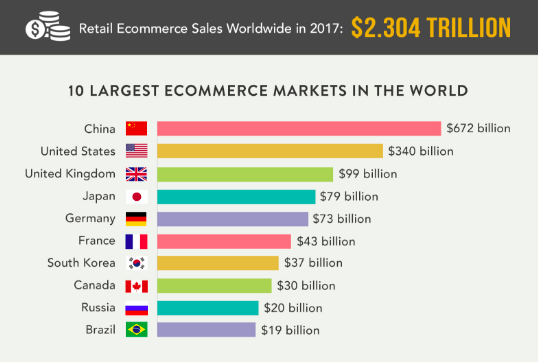 E-Commerce Potential of Pakistan
Continuously flourishing 
Local E-Commerce Sales stood at Rs 9.8 Billion by the end of June 2017.(SBP)
Transactions worth Rs 20.7 billion were carried out by consumers on international e-commerce websites.(SBP)
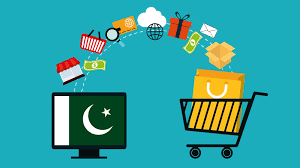 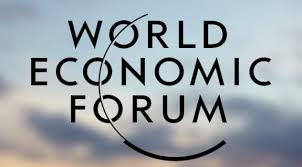 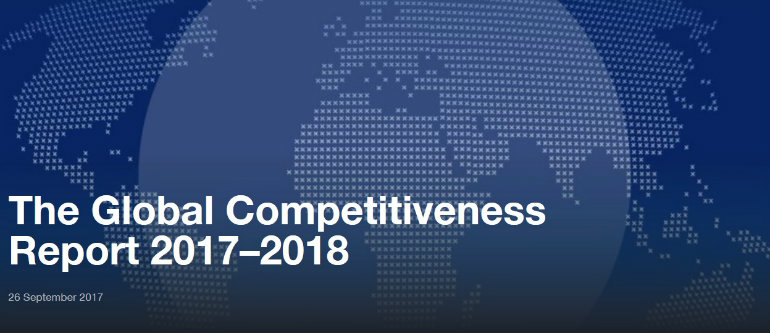 E-Commerce Policy Framework of Pakistan
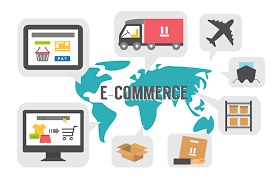 Critical areas to be covered in the Framework
Consumer Protection
Dispute Resolution Mechanism
Licensing and registration requirements 
Taxation 
Payment Gateway
Privacy and Personal Data Protection
Multilateral Disciplines on E-Commerce
Promotion of SMEs trough e-Commerce
What Has been done so far
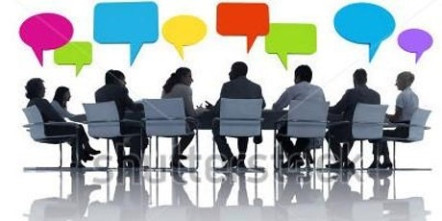 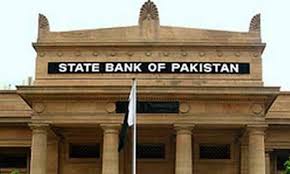 How SBP defines E-Commerce
1).    Online marketplaces: 
Act as intermediaries to various sellers and buyers,
 helping lower search and transaction costs and expand reach of the businesses and choice for consumers. 
Daraz.pk and Mega.pk, food panda

2).   Online information and financial 	intermediaries:
Serve to fill the information gap and mostly earn profits through contract making and commission fees.
PakWheels, Rozze.pk, and Zameen.com
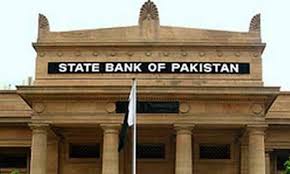 How SBP defines E-Commerce
3).Electronic Transportation Firms: 

provide ride hailing and car pooling services through internet channels such as a mobile app. 
Careem, Bykea, Uride,Uber

4).Social Media Based Sellers: 
These players are either one-to-many or many-to-many stores.
operate purely though social media platforms like Facebook and Instagram.
Tasks assigned to SBP
Payment Gate way (Pay pak ,operational for domestic payments).
Standardized Merchant on Board Criteria.
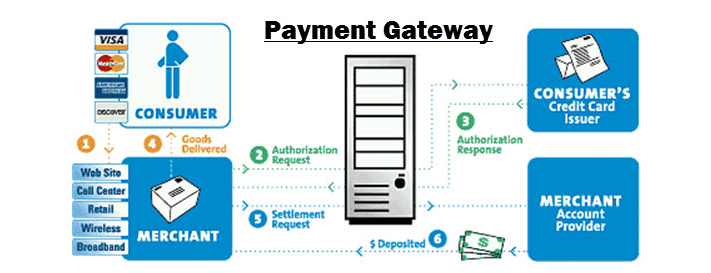 FBR defines Online Market Place
“It is an information technology platform run by an e-commerce entity over an electronic network that acts as a facilitator in transactions that Inserted by the Finance Act, 2017 occur between a buyer and a seller”. Section 2(38B).
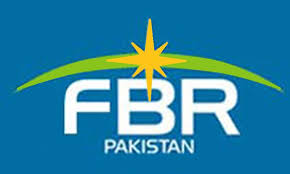 Tasks Assigned to FBR
Make WeBoC operational
Resolve Taxation issues with the Private Sector
Set a Deminimis Value
Allow re-export of items imported by consumers if the product is not as advertised or incorrect, subject to the conditions.
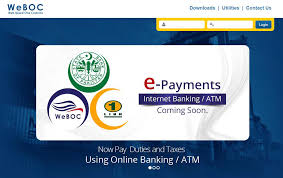 Proposals by the Private Sector
Ten year exemption from Sales Tax across all provinces
After ten year  of tax holiday, a subsidized rate of 5% sales tax  across all provinces on local sales
Withholding Tax exemption for E-Commerce
Commission revenue earned through export sales be exempt from Provincial Sales Tax
Provincial Taxation laws need to be harmonized to avoid double taxation
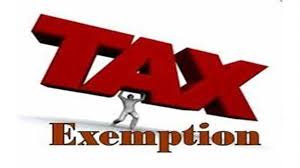 Taxes Applicable on Online Market Places
E-Commerce in other countries
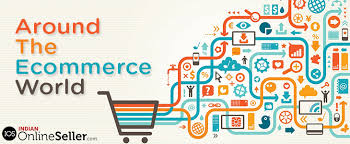 Some facts about Chinese E-Commerce Industry
E-Commerce in China represents approximately 35% of the overall retail market.
 it is a global leader, China's E-Commerce share is expected to reach half of the global market by 2020.
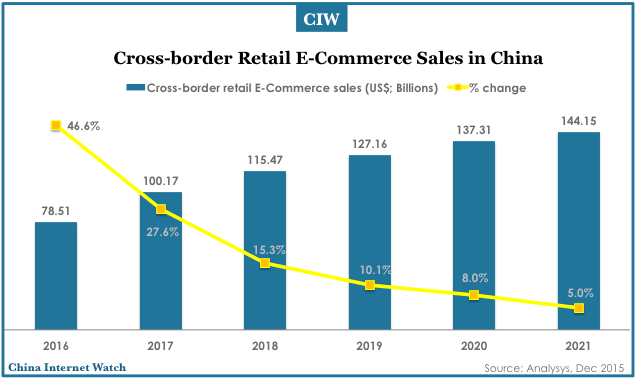 What China is doing?    Contd…
Financial solutions ,payment through wallets such as Alipay, Wechat pay.
Automatic Payment through mobile Wallet by scanning the QR Code.
Establishment of ware Houses for Import & Export.
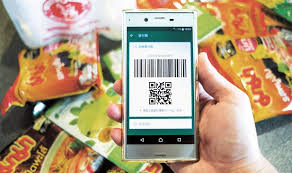 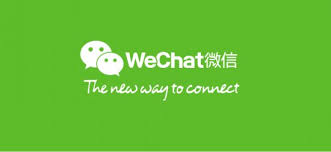 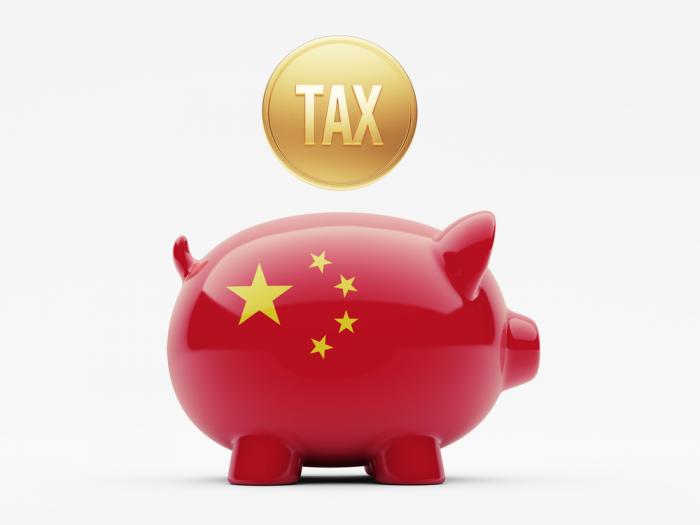 What China is doing?
Wide scale Internet Connectivity
Supportive laws and Relaxed Regulatory mechanism
Public Private Partnership
Training of SMEs by AliBaba
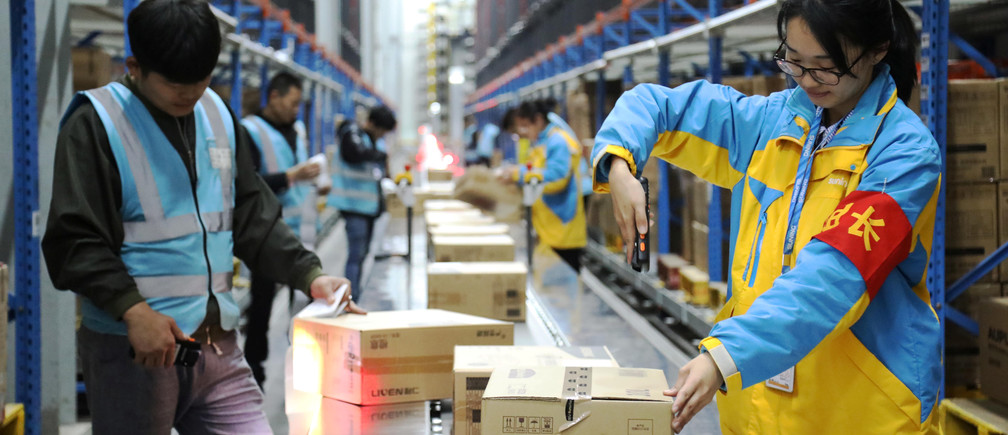 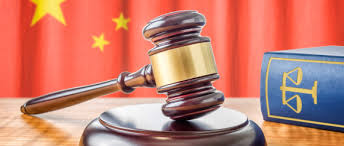 E-Commerce In India
Encouragement &Training of SMEs through:
Digital India
Make in India
Skill India
Introduction of changes in E-Commerce policy to protect small vendors & provide level playing field to all online merchants.
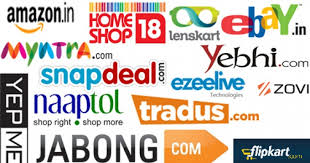 Enabling Environment for E-Commerce in Pakistan
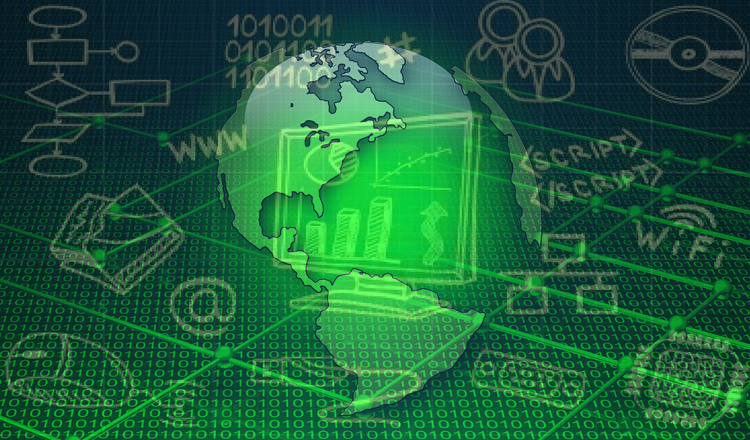 Paypak    is   Facilitating domestic E-Payments
WeBOC   is  Operational for traders .
Optic fiber cables are being arranged for better speed and connectivity
Better Logistic  services  are being offered by Pakistan Post
Digital Pakistan Policy  is formulated by Ministry of IT & Telecom
Data Protection Bill is being drafted by Ministry of IT & Telecom
Private Sector is ready to Join hands with the Public Sector.
Way forward
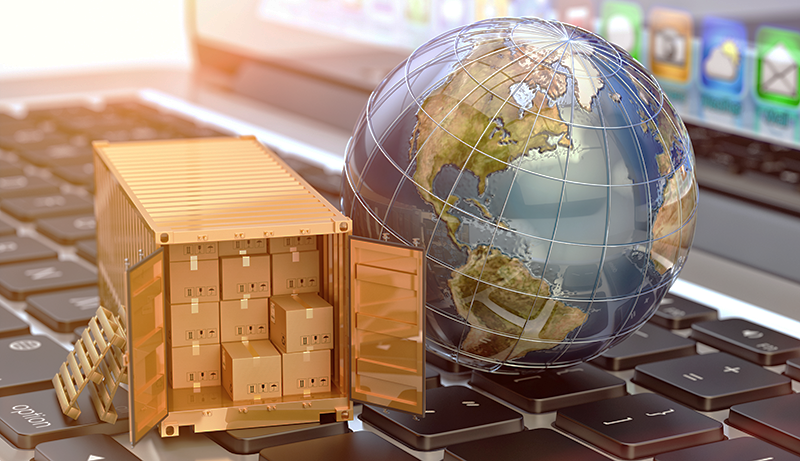 1).Public Private partnership
Create an enabling environment that empowers SMEs for trade
Skill Development of SMEs for digital presence
 Promotion and creation of  Fintech solutions such as mobile wallets
Merchant on board account
Infrastructure development and increase of  internet users
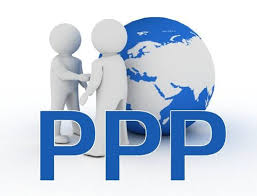 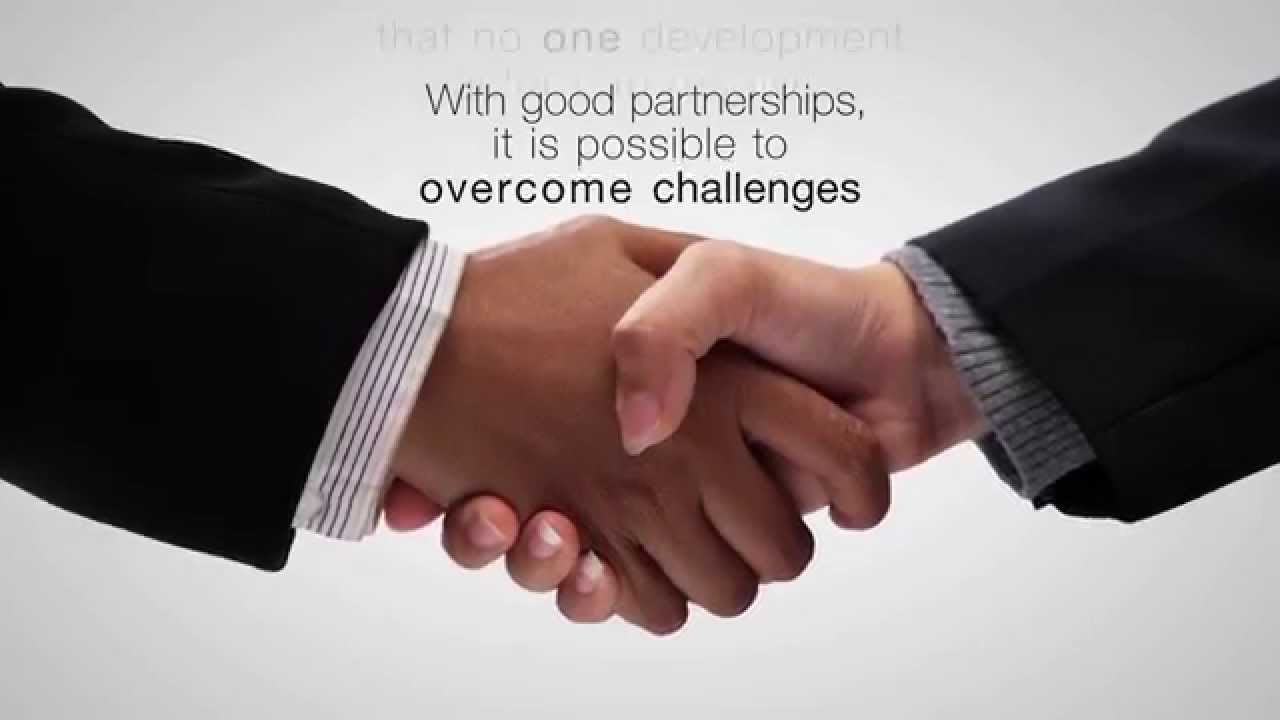 Way forward
2).Need for third party trusted services to address consumer protection
3).Promotion of digital marketing and use of  influencer marketing techniques
4).Favorable tax regime to attract domestic and foreign investment for making Pakistan a competitive  e -commerce player
5). Promotion of the IT enabled logistics systems of logistics operators.
Thank You